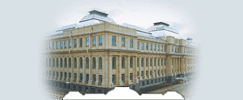 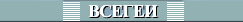 СОСТОЯНИЕ,  МОНИТОРИНГ 
 И  АКТУАЛИЗАЦИЯ
 СЕРИЙНЫХ ЛЕГЕНД
Отдел серийных легенд
А.З. Бурский,
Л.В. Кулешова,
В.Н. Шустин
1
СОСТОЯНИЕ СЕРИЙНЫХ
 ЛЕГЕНД – 1000/3
2
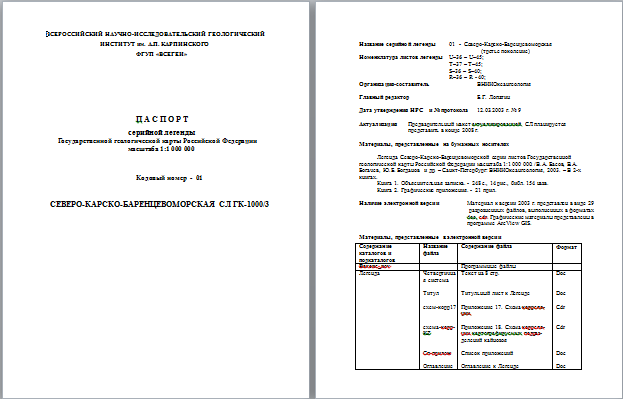 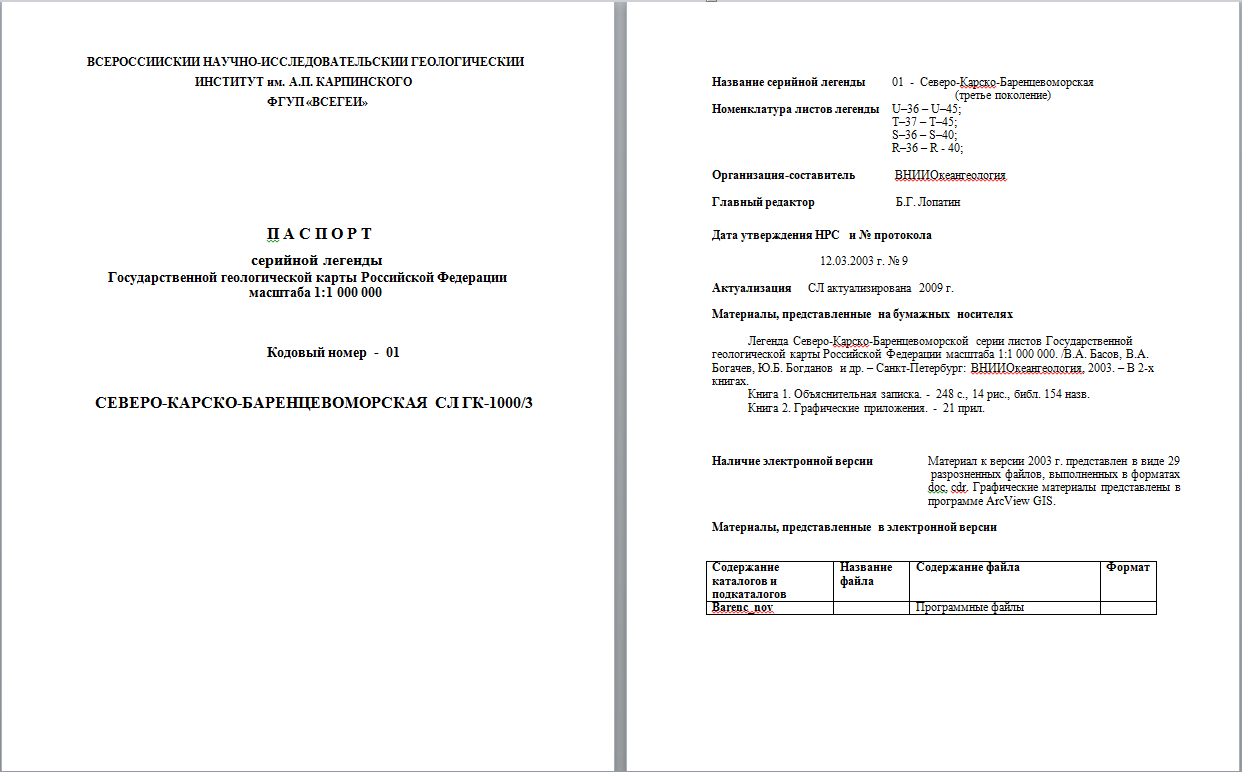 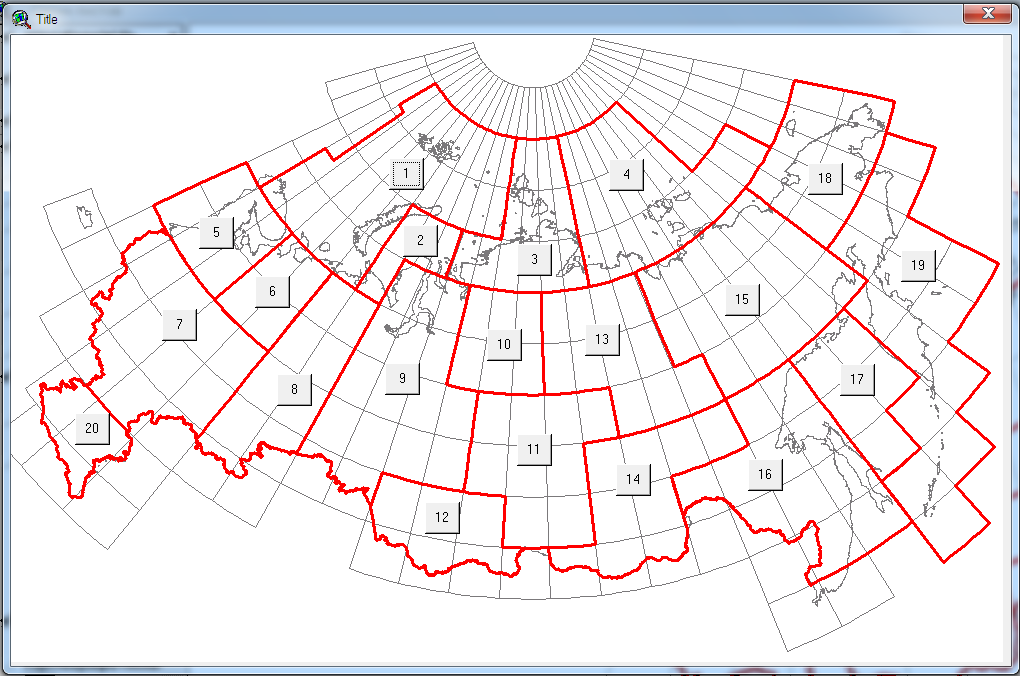 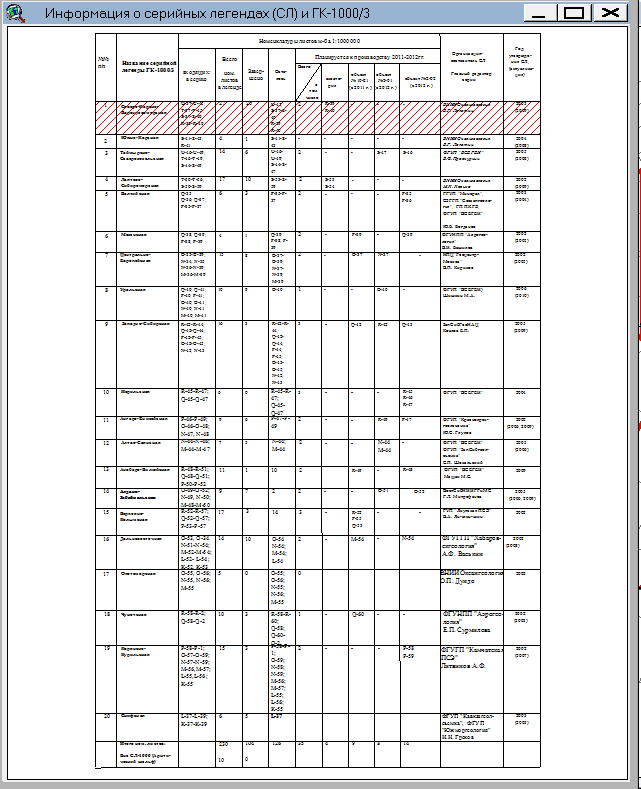 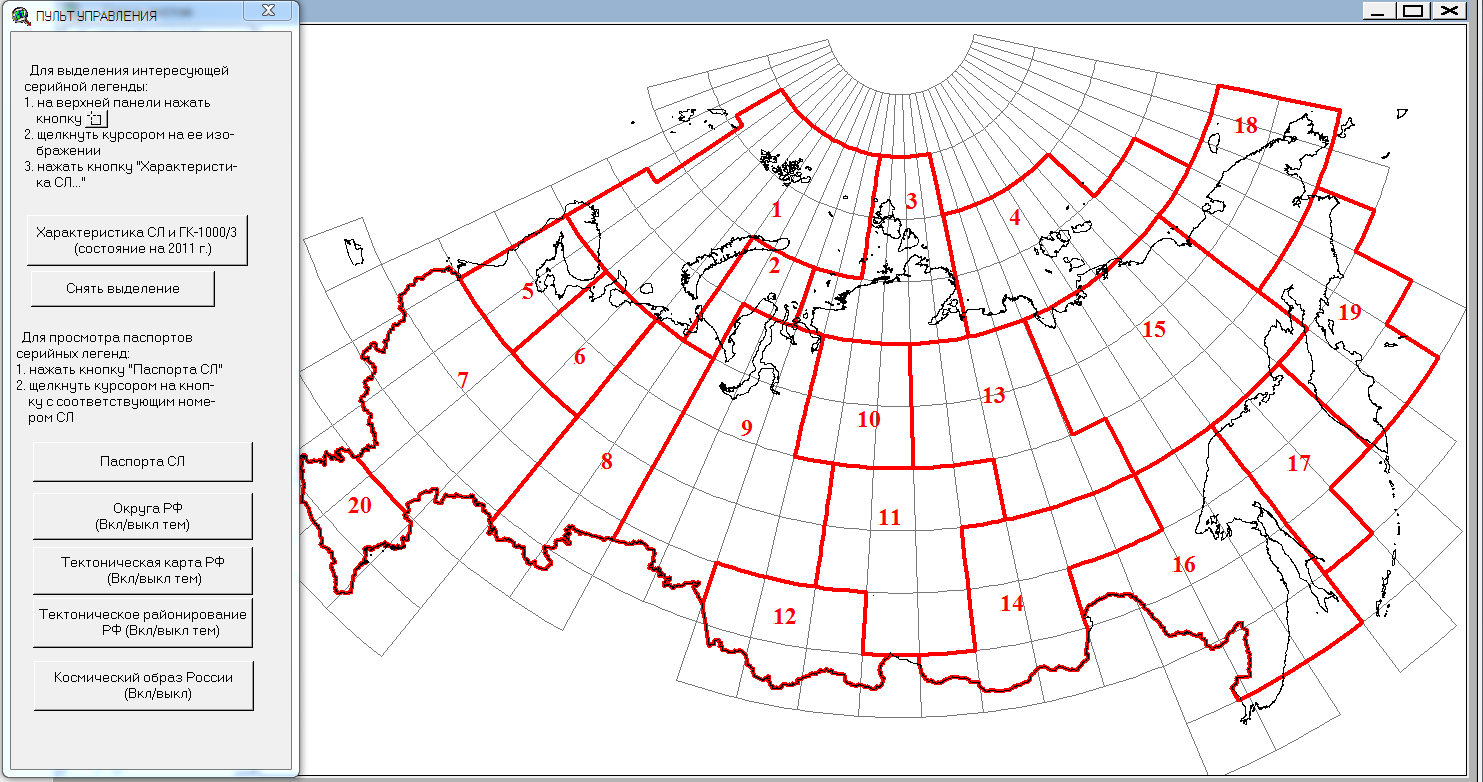 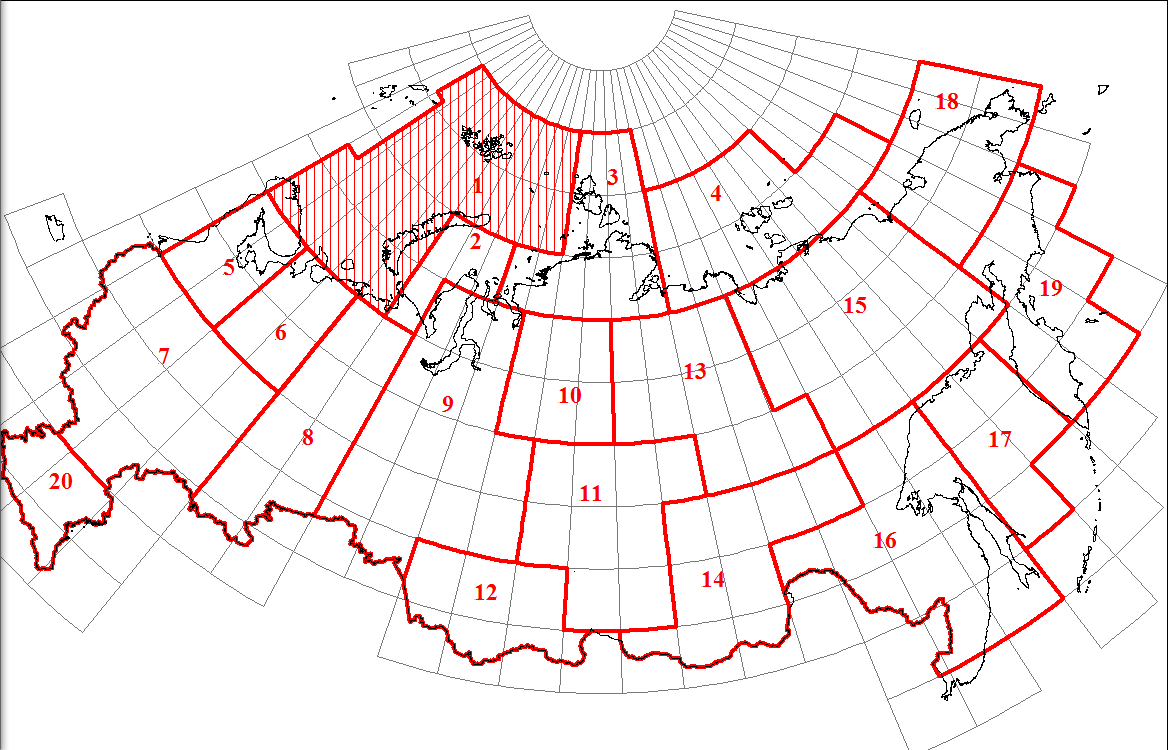 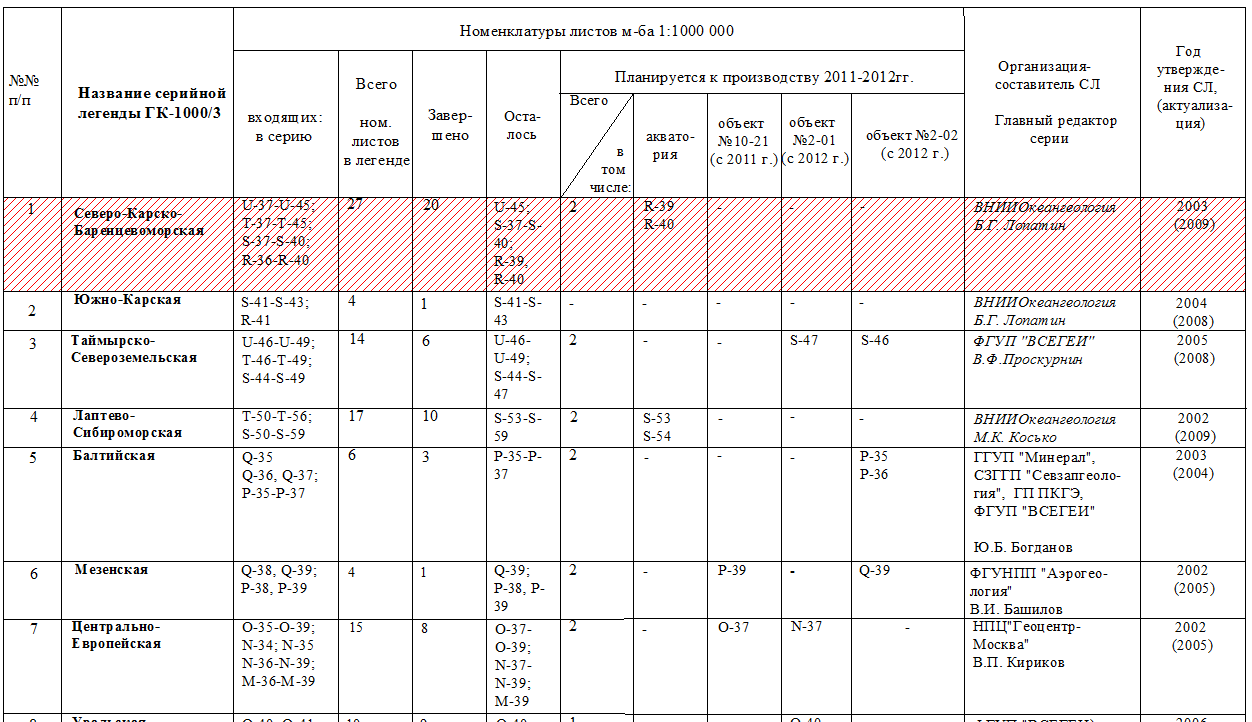 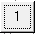 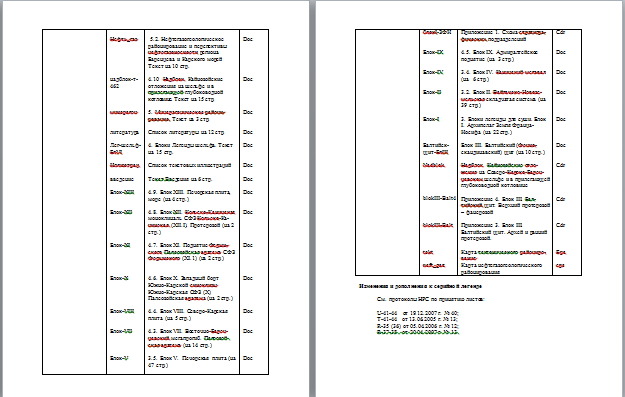 3
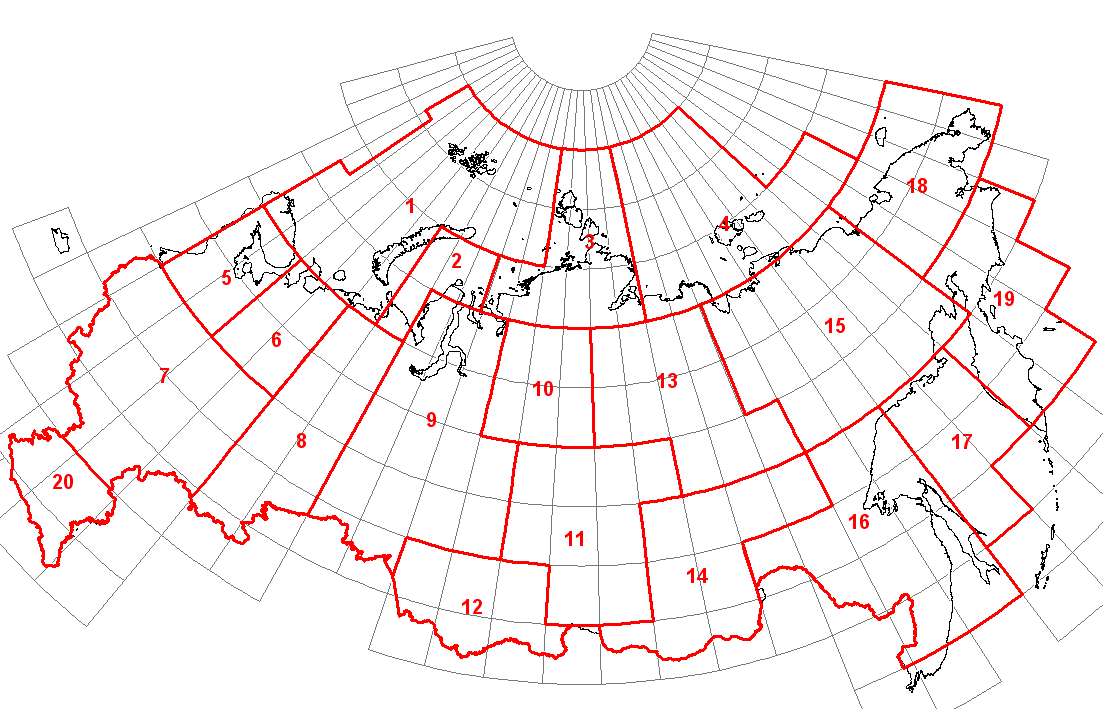 Границы
серийных
легенд
Чукотская
СЛ
Северо-Карско-
Баренцево-
морская
СЛ
Лаптево-
Сибироморская
СЛ
Балтийская
СЛ
Таймыро-
Северо-
земельская
СЛ
Южно-Карская
СЛ
Верхояно-
Колымская
СЛ
Мезенская 
СЛ
Западно-
Сибирская
СЛ
Уральская
 СЛ
Корякско-
Курильская
СЛ
Центрально-
Европейская
СЛ
Норильская
СЛ
Анабаро-
Вилюйская
СЛ
Охотоморская 
СЛ
Ангаро-
Енисейская
СЛ
Скифская
СЛ
Алдано-
Забайкальская
СЛ
Дальневосточная
СЛ
Алтае-
Саянская
СЛ
К каждому блоку серийной легенды можно вызвать презентацию «Инструкция по эксплуатации» и ознакомиться с работой ГИС-проекта.
Просмотр возможен только в режиме «ПОКАЗ СЛАЙДОВ» при наведении курсора на соответствующее название серийной легенды.
4
[Speaker Notes: К каждому блоку серийной легенды можно вызвать презентацию «Инструкция по эксплуатации» и ознакомиться с работой ГИС-проекта.
Просмотр возможен только в режиме «ПОКАЗ СЛАЙДОВ» при наведении курсора на соответствующее название серийной легенды]
ТЕХНОЛОГИЧЕСКАЯ КАРТОЧКА
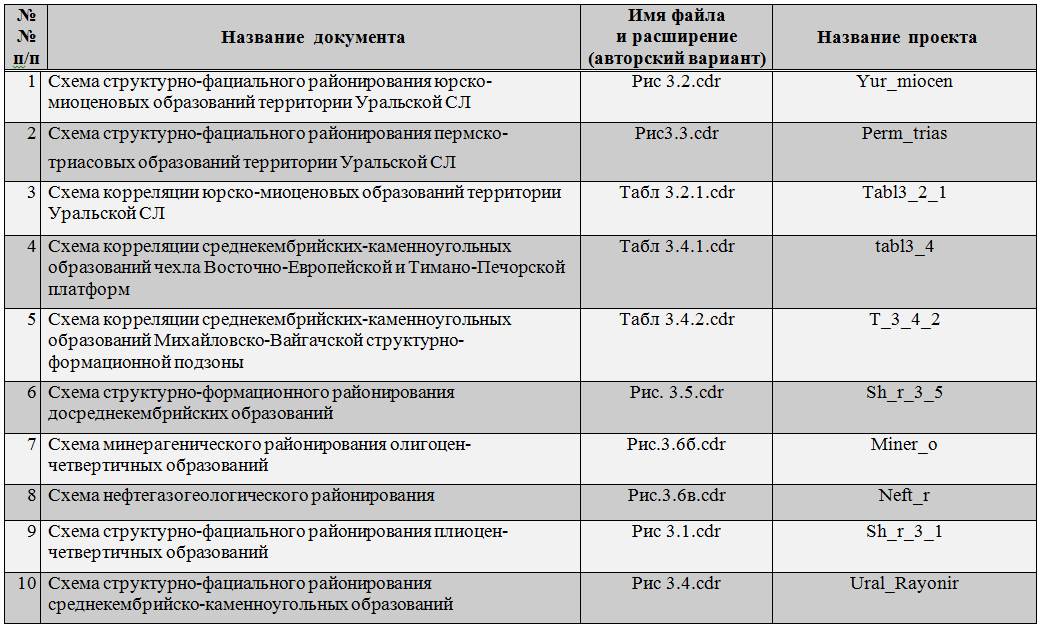 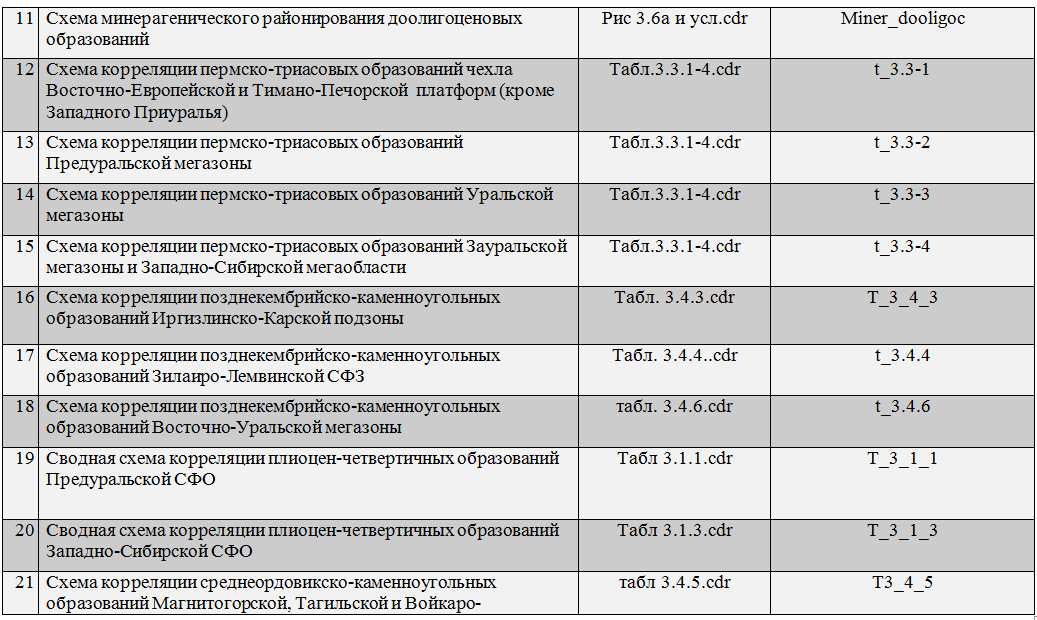 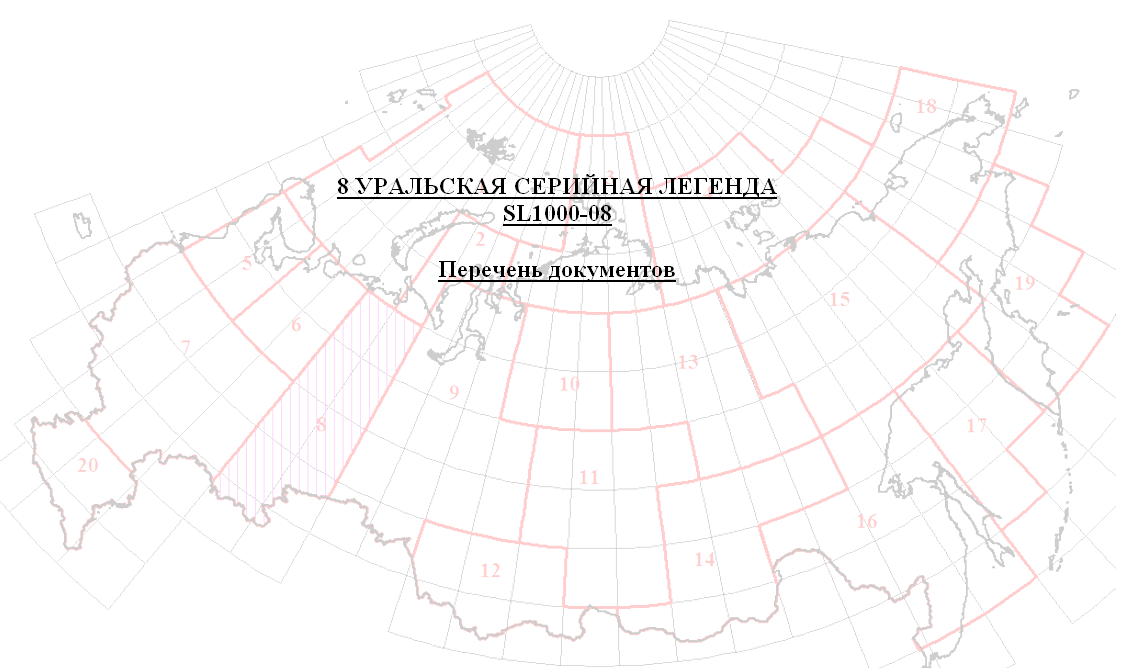 5
Космический образ России
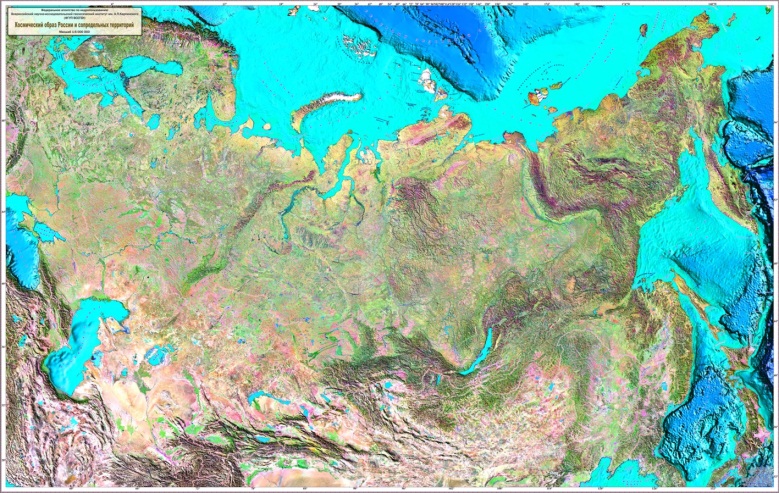 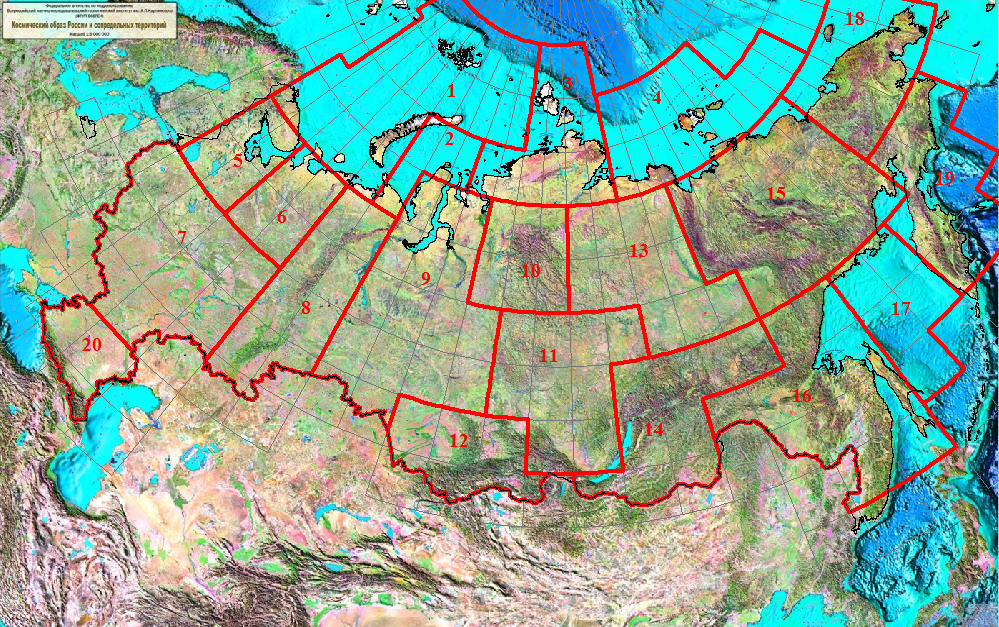 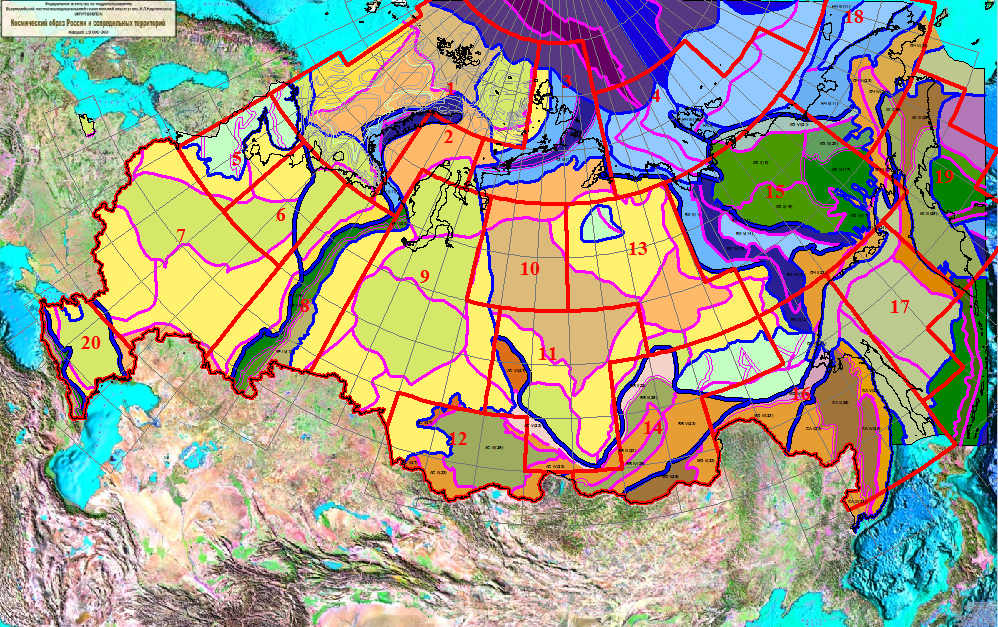 6
Листы ГК м-ба 1 : 1 000 000
50   51   52   53   54   55   56   57   58   59   60   1   2
U
50   51   52   53   54   55   56   57   58   59   60   1   2
T
50   51   52   53   54   55   56   57   58   59   60   1   2
S
R
50   51   52   53   54   55   56   57   58   59   60   1   2
Q
50   51   52   53   54   55   56   57   58   59   60   1   2
СВОДНАЯ СХЕМА СТРУКТУРНО-ГЕОЛОГИЧЕСКОГО РАЙОНИРОВАНИЯ М-БА 1 : 2 500 000
Схемы распространения структурно-вещественных комплексов м-ба 1 : 5 000 000
для составления этапов развития:
S-D1; D3-C1; P3-T1; J3-K1; K1(апт-альб); K2-P ;N
ИАС «Межсерийная корреляция»
(5СЛ)
Серийные легенды для ГК-1000/3
Верхояно-
Колымс-
кая
Лаптево-
Сибиро-
морская
Анабаро-
Вилюйс-
кая
Чукотская
Океанская
ГЕОЛОГИЧЕСКАЯ КАРТА М-БА 1 : 5 000 000
Структура информационно-аналитической системы (ИАС)
«Полимасштабная геологическая карта Северо-Востока Арктики»
7
ПРЕДСТАВЛЕНИЕ  СЕРИЙНЫХ  ЛЕГЕНД
ГК-1000/3
НА  ИНТЕРНЕТ – ПОРТАЛЕ  ВСЕГЕИ
http://slegenda.vsegei.ru/serlegenda/
8
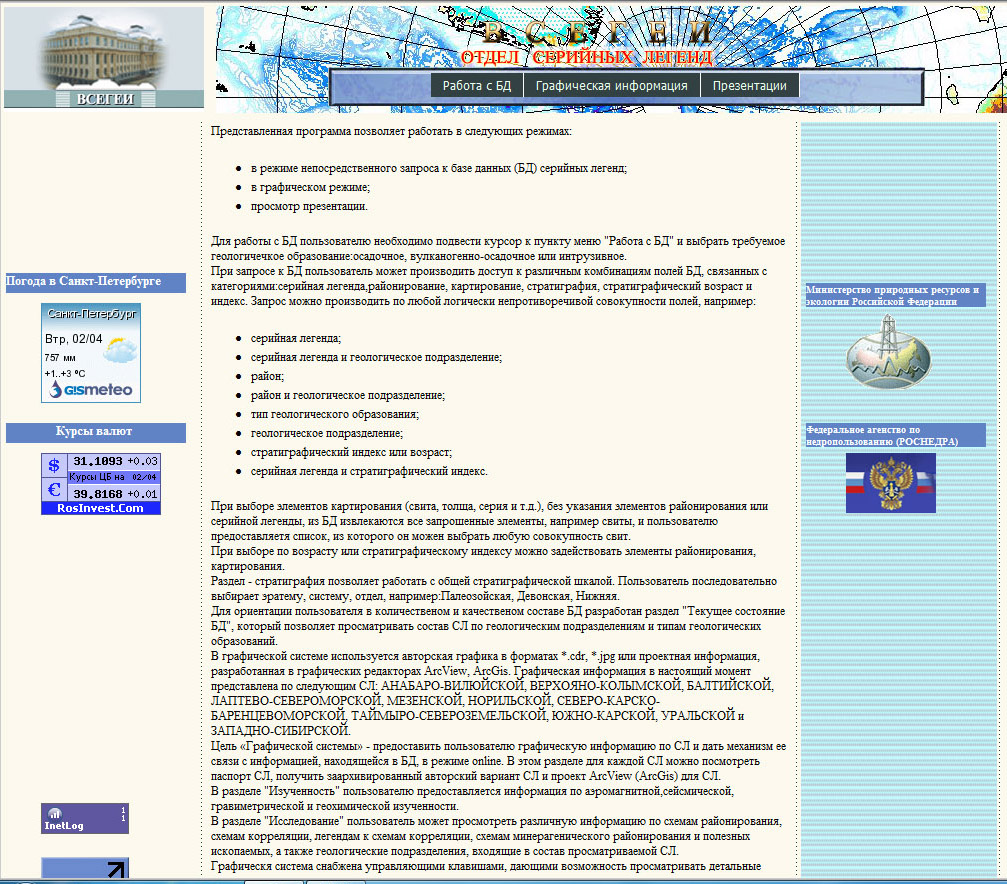 Начальная страница сайта СЛ. Основное ее назначение дать краткий  пояснительный текст по работе с сайтом, предоставить меню, включающее в свой состав навигацию для перехода к работе с БД, к графической информации по отдельным СЛ и презентациям, начиная с 2008 года.
При щелчке на кнопке «Работа с БД» пользователь будет перенаправлен на страницу по работе с поисковой системой БД.
http://slegenda.vsegei.ru/serlegenda/
9
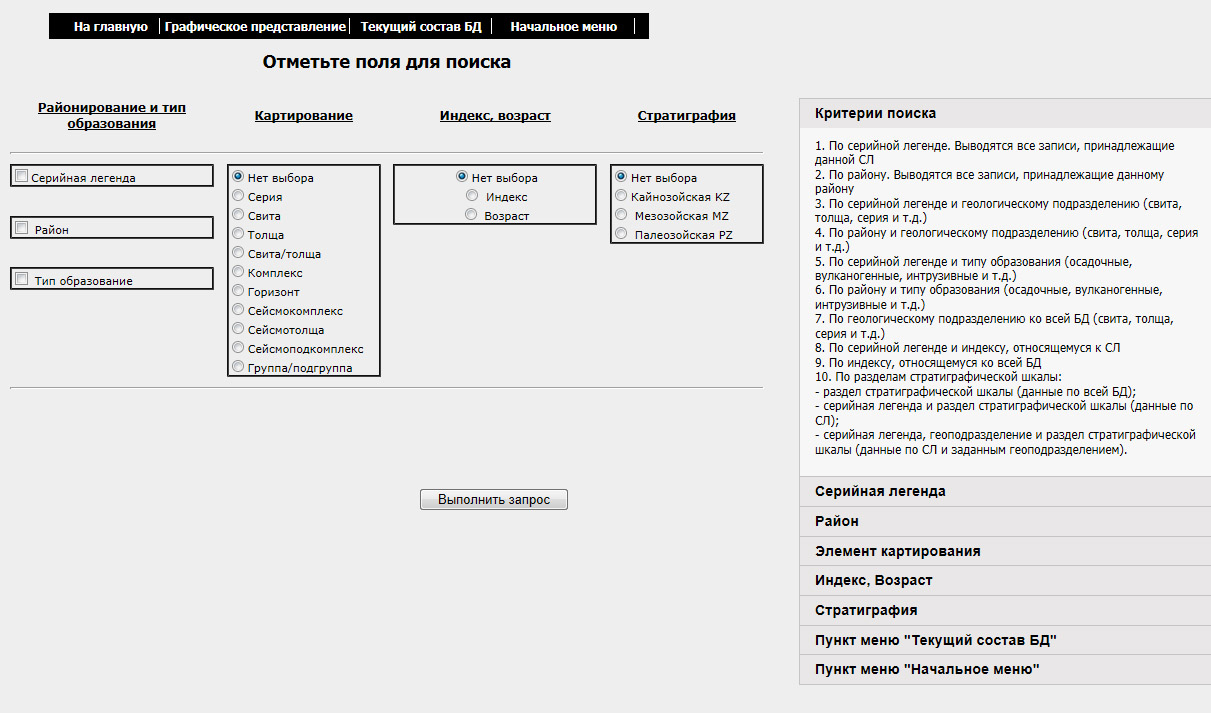 Общая поисковая  форма для работы с БД. Справа от формы находится справочная система, поясняющая
 какие критерии могут быть использованы для поиска в БД. Вверху навигационное меню, две кнопки которого
 позволяют получить текущий состав БД и обнулить результаты поиска в случае, если он задан ошибочно.
10
http://slegenda.vsegei.ru/serlegenda/
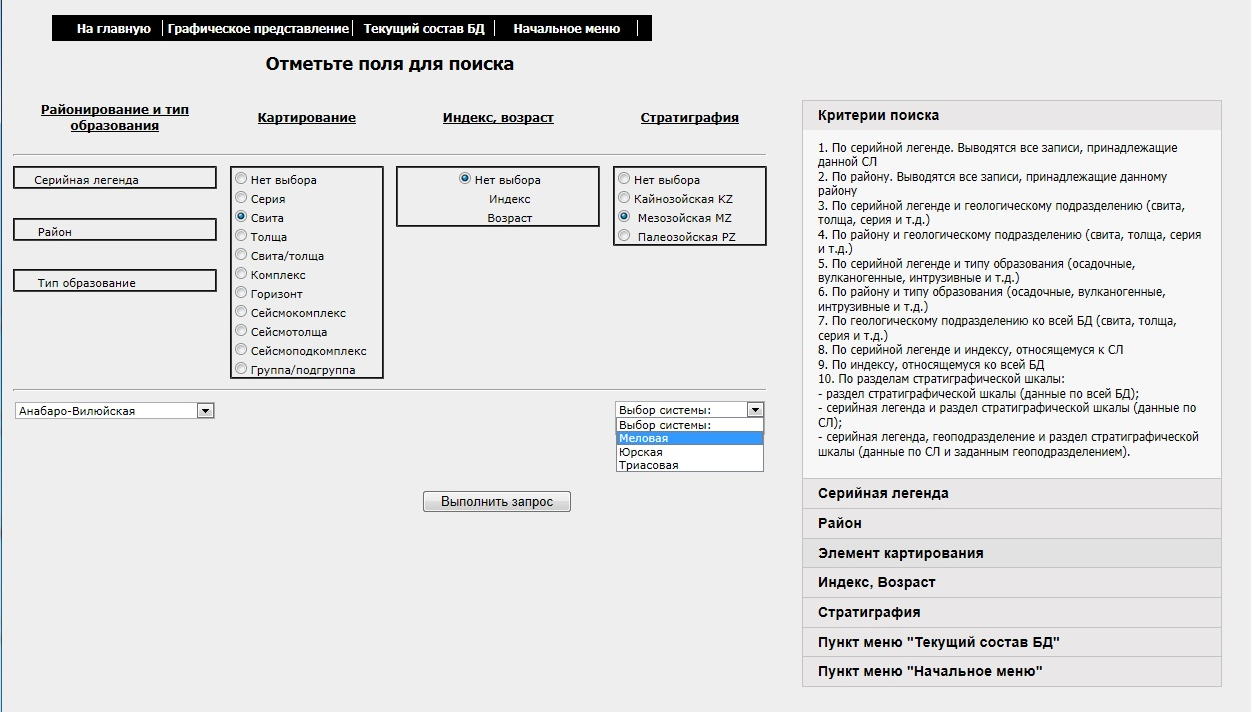 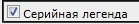 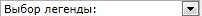 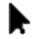 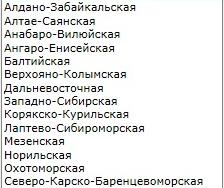 http://slegenda.vsegei.ru/serlegenda/
11
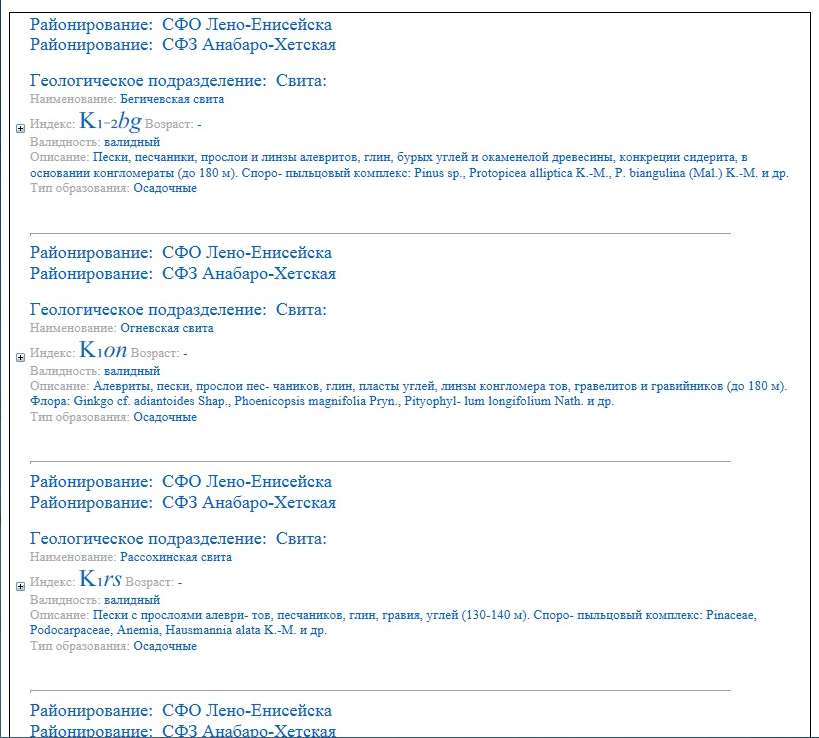 12
Текущий состав БД по геологическим подразделениям и типам образования СЛ.
 Типы образования перечислены в таблице.
Суммарное количество записей около 5000. Общее количество записей по серийным легендам не поместившимся 
в таблице: Уральская – 1486; Западно-Сибирская – 459; Норильская – 173; Анабаро-Вилюйская – 421;
Верхояно-Колымская – 1002.
13
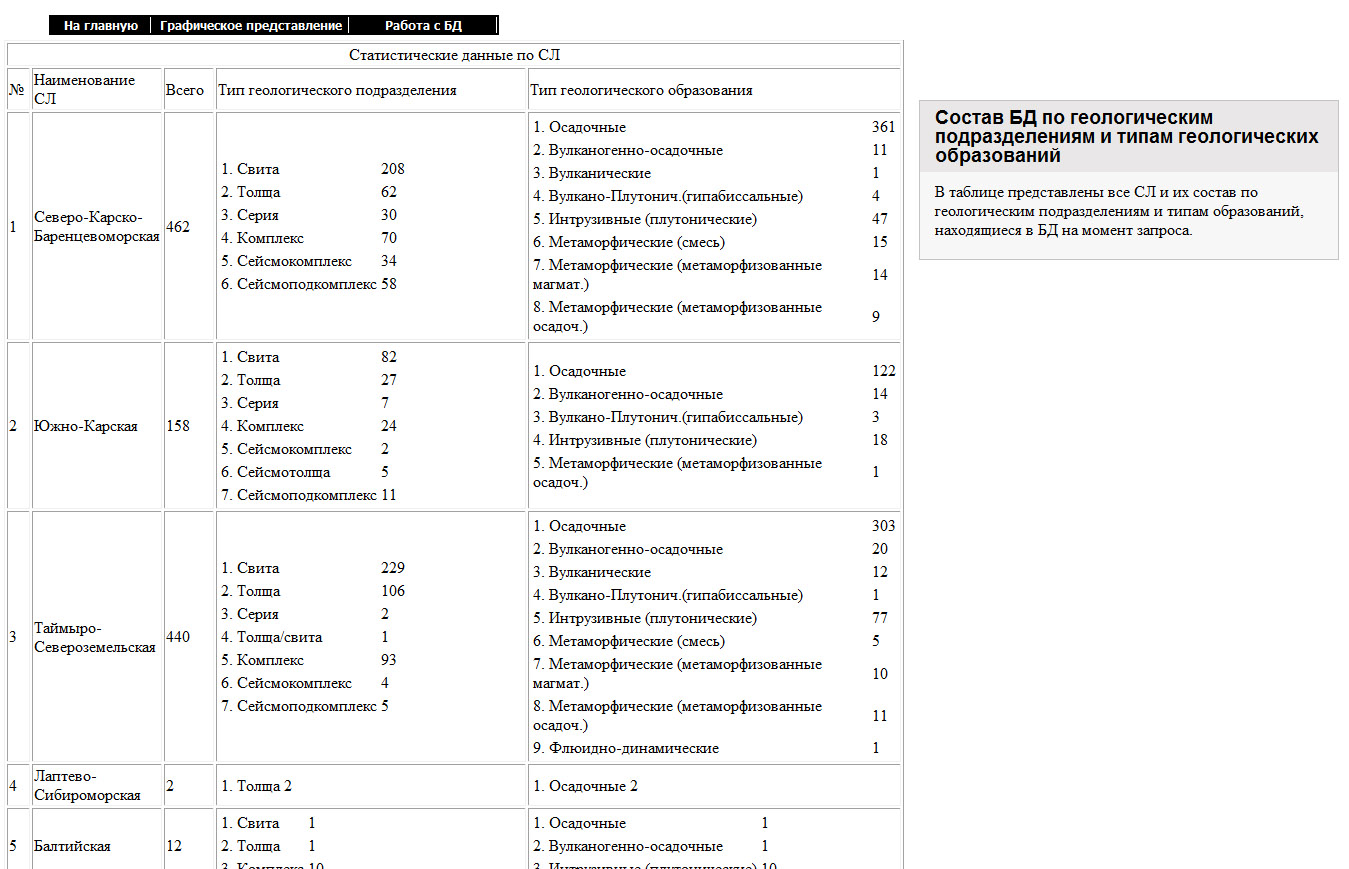 14
Исходная страница для работы с графической информацией по СЛ. При подведении курсора к СЛ слева вверху появляется наименование СЛ и номенклатурный лист СЛ.
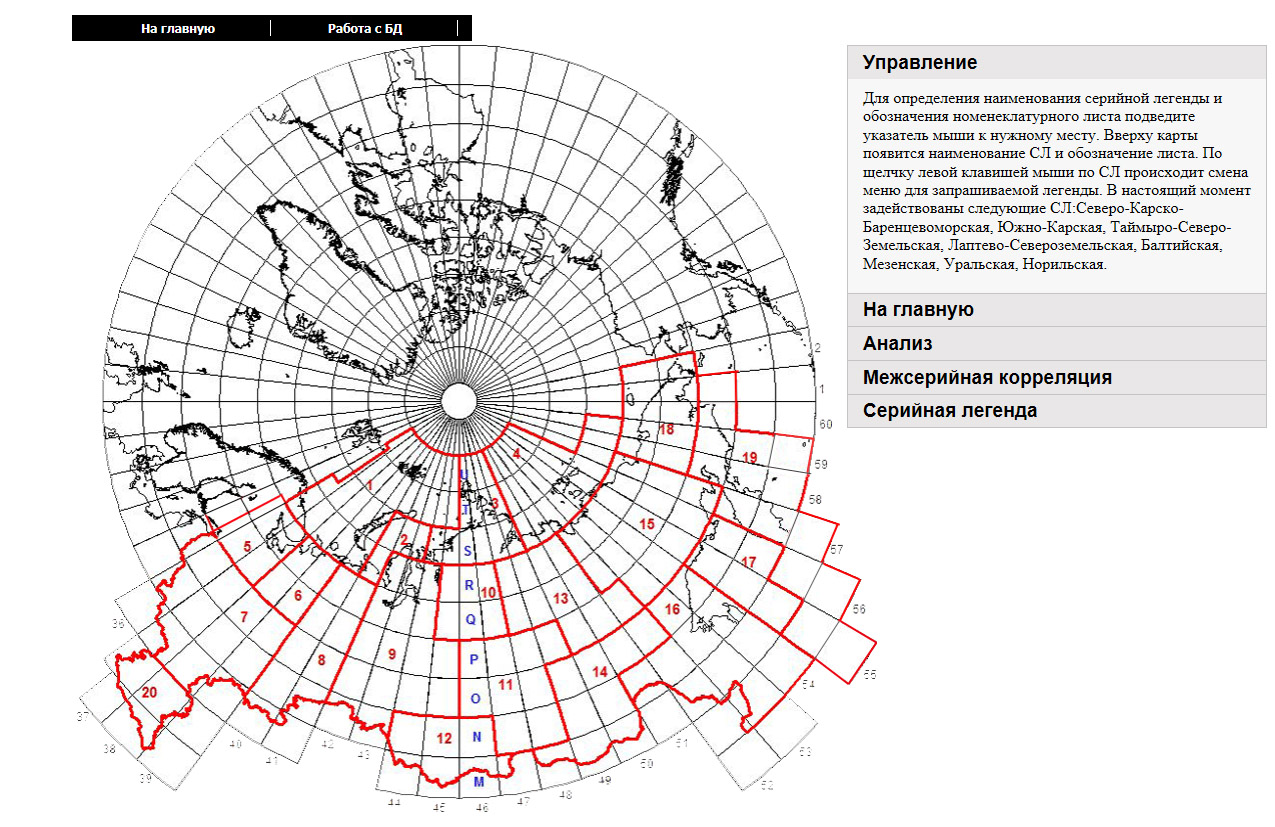 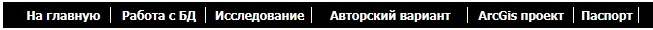 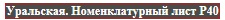 На примере Уральской СЛ,  показан выбор СЛ. По щелчку мышью по соответствующей СЛ видоизменяется верхнее меню, которое является индивидуальным для СЛ. В составе меню для Уральской СЛ предусмотрена возможность передачи  пользователю заархивированного авторского варианта СЛ и  ArcGis проект, а также просмотр паспорта СЛ.
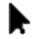 При щелчке на кнопках  меню  «ArcGis проект» или «Авторский вариант» появляется справочная страница, на которой даны пояснения, как открыть ArcGis проект или Авторский вариант  и наименование заархивированного файла.
15
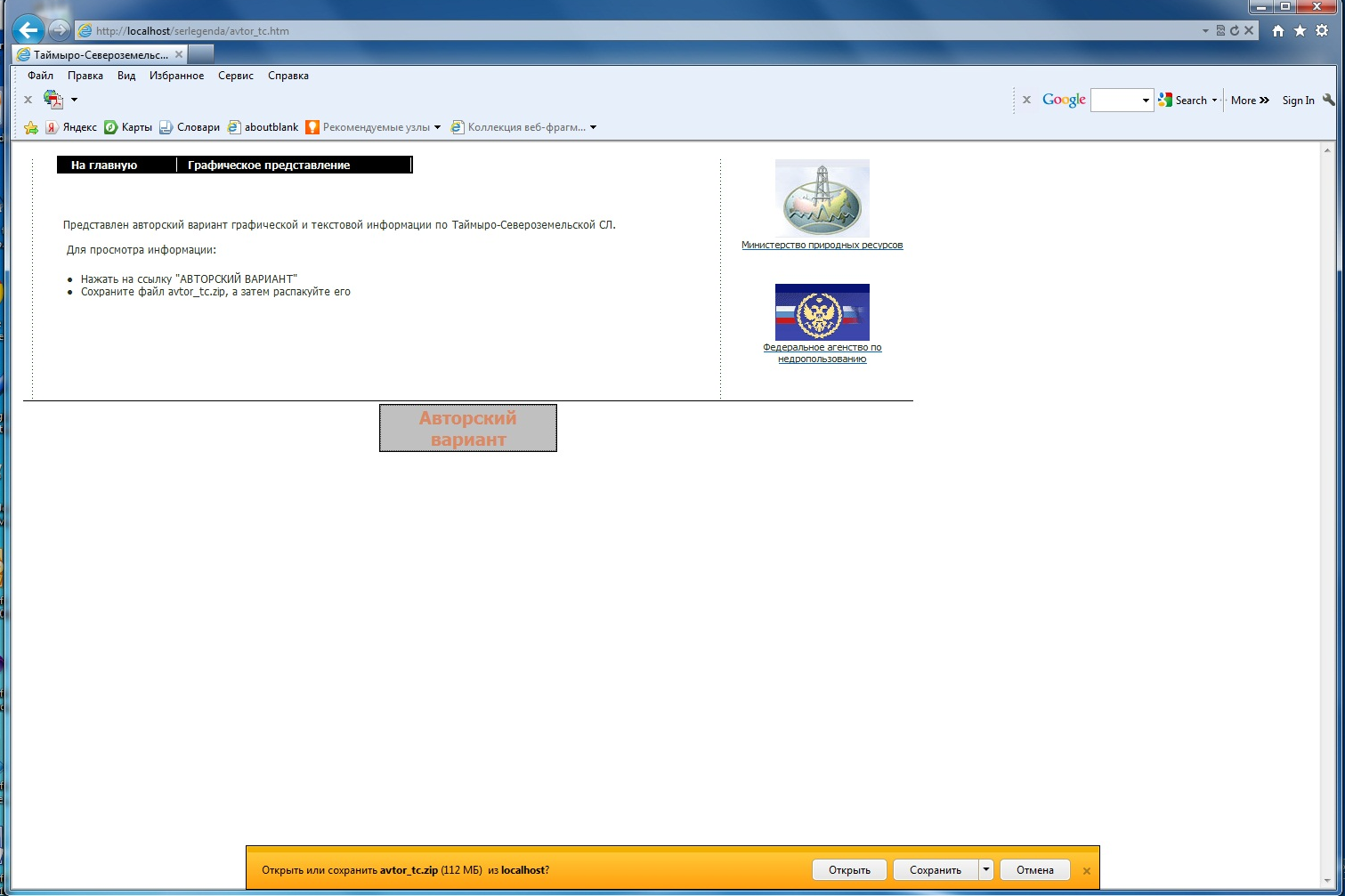 Уральской СЛ
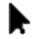 16
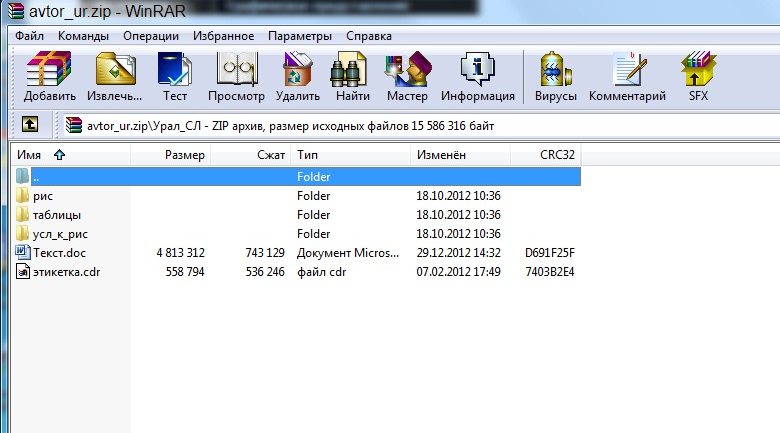 17
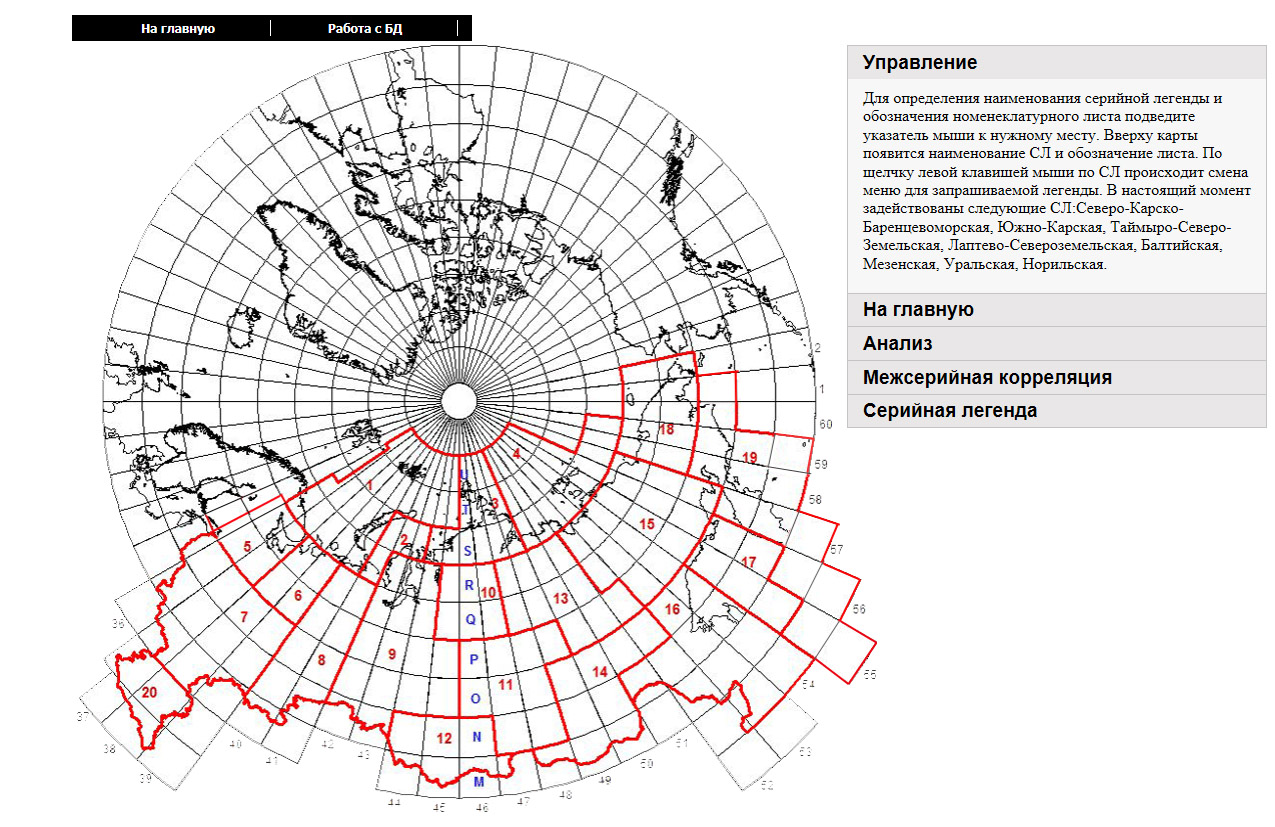 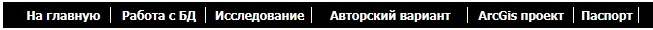 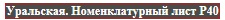 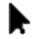 18
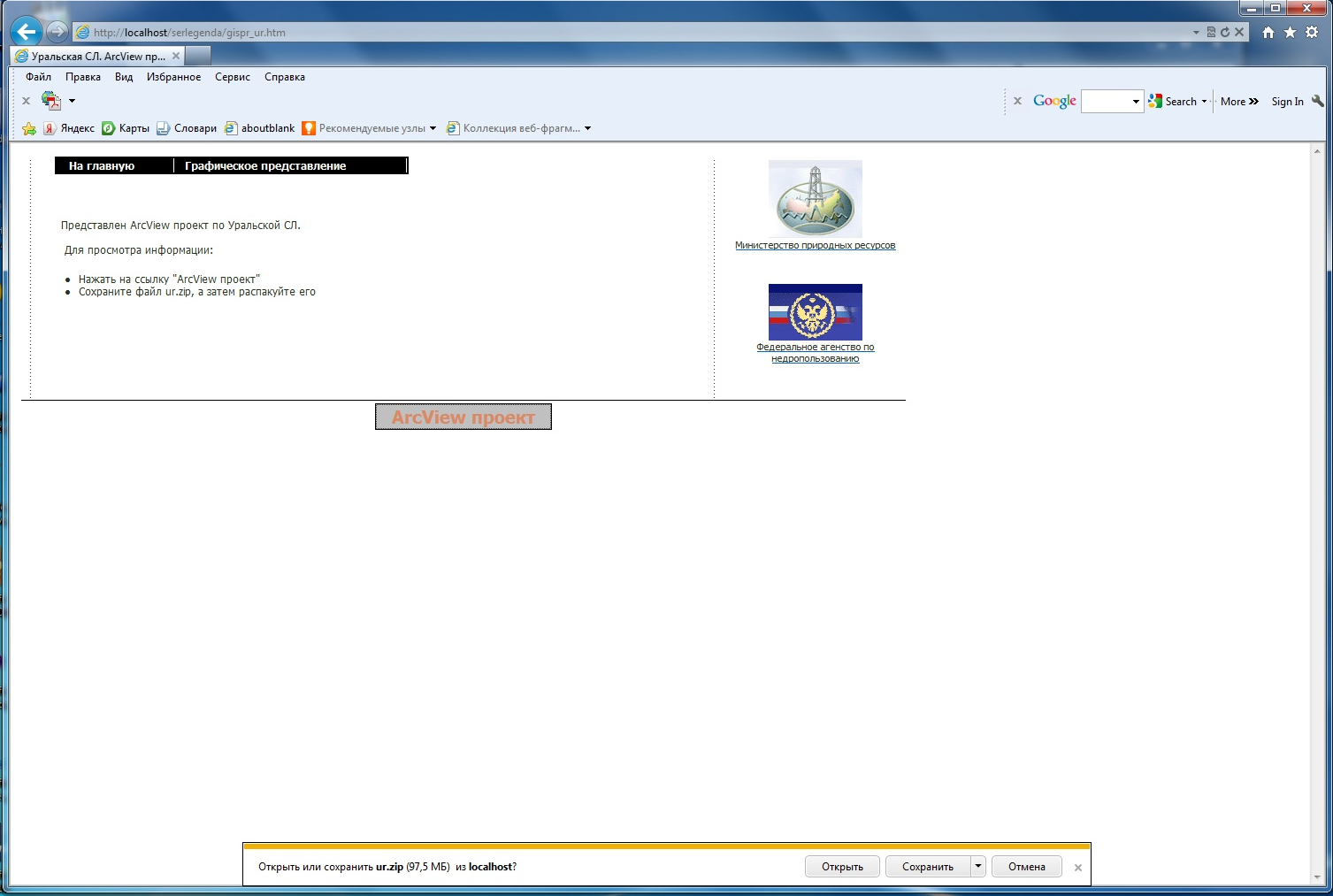 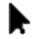 19
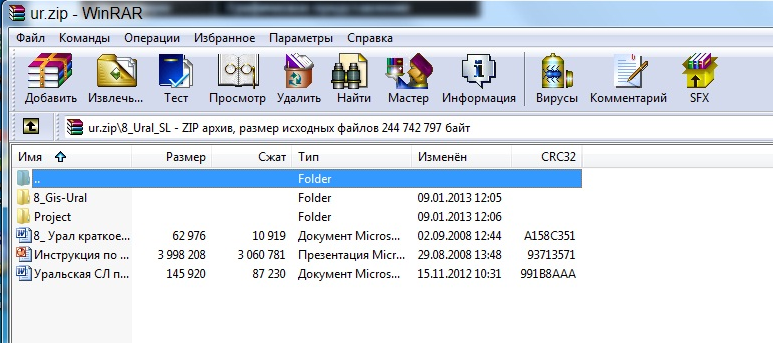 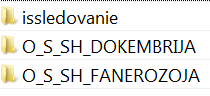 ISSLEDOVANIE
20
Начальная страница раздела «Исследование».
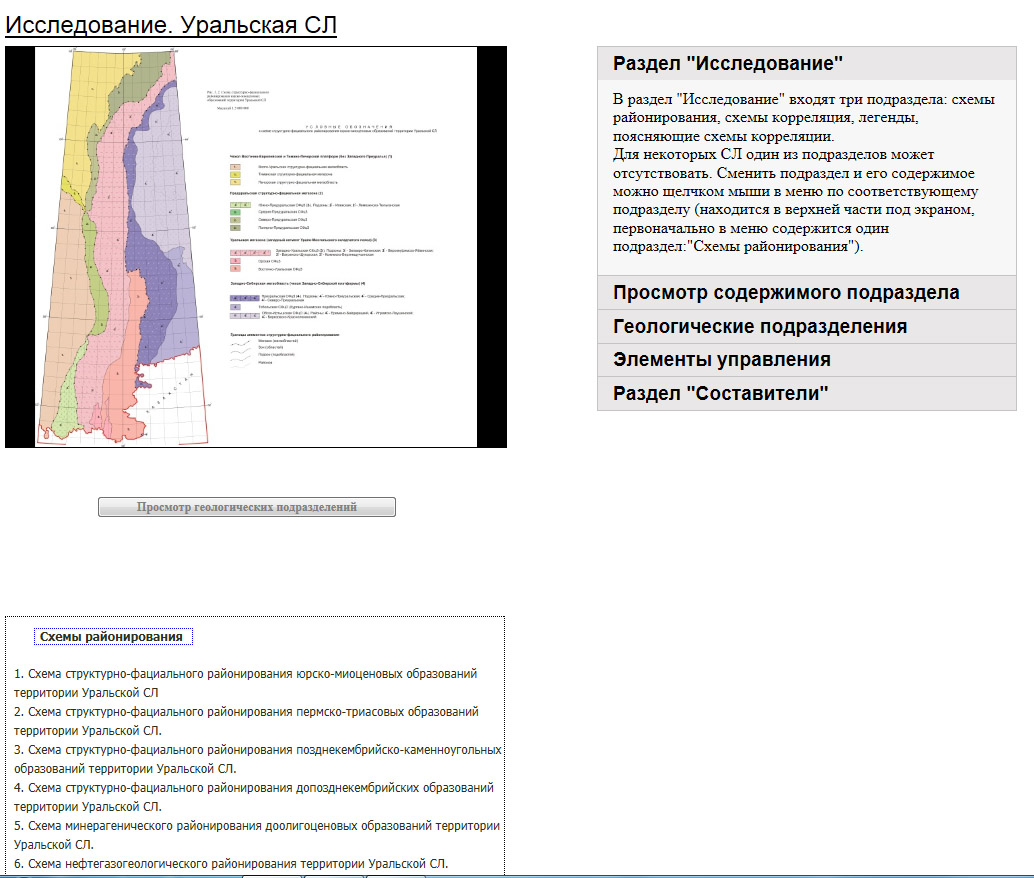 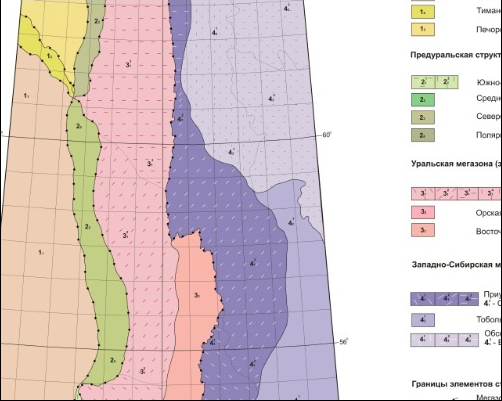 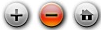 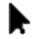 21
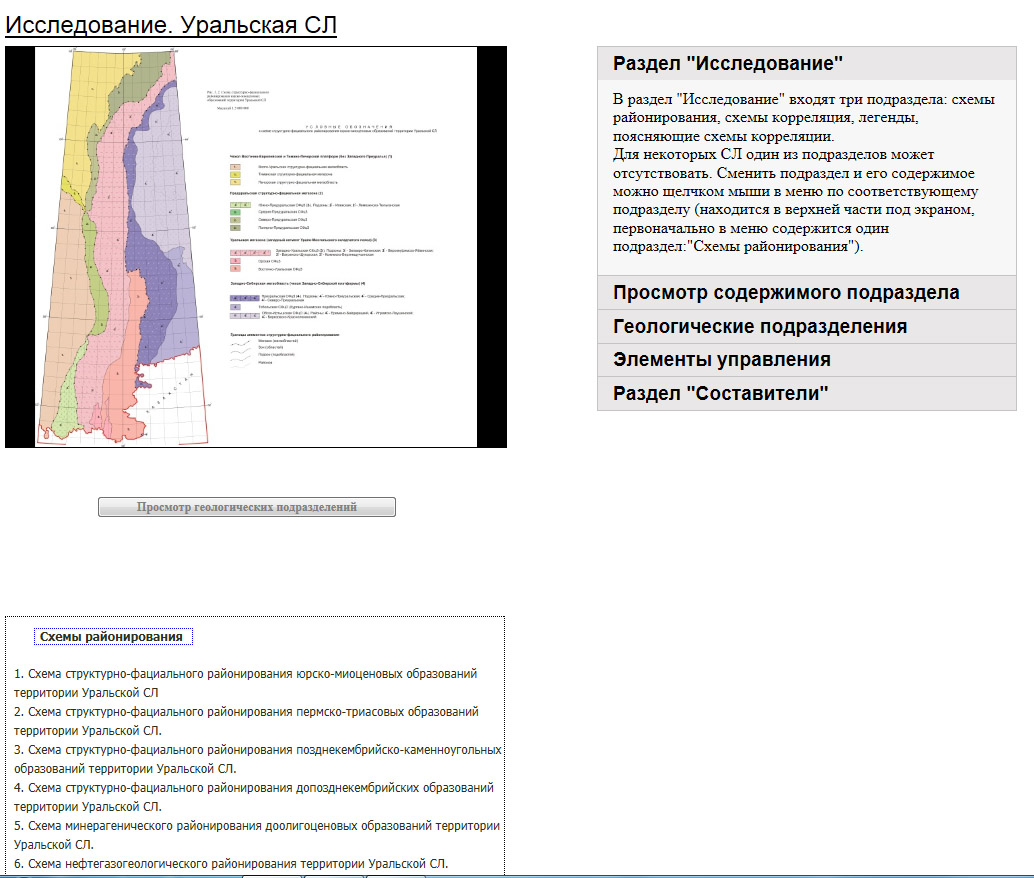 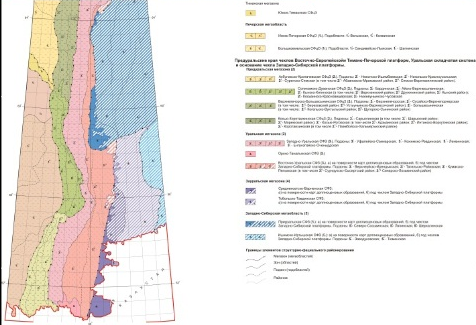 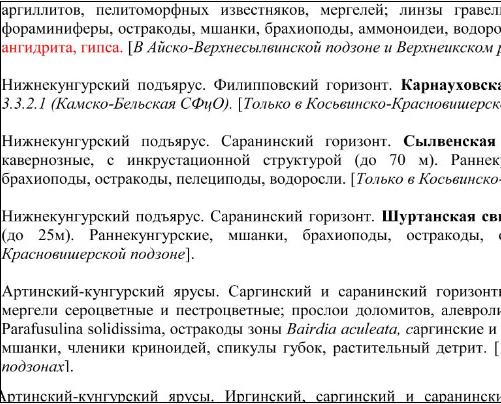 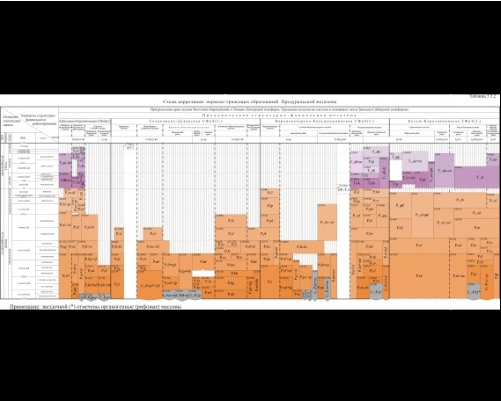 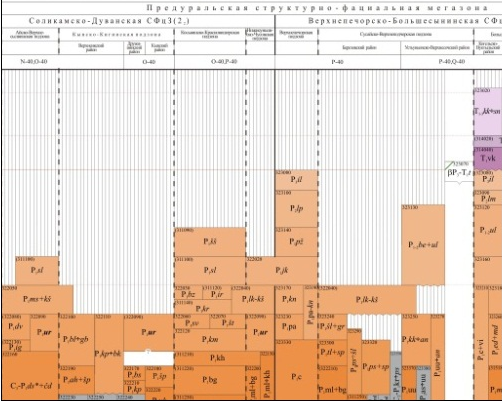 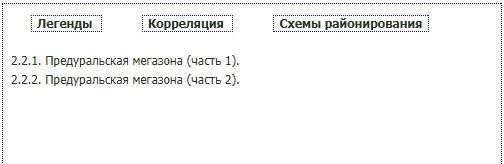 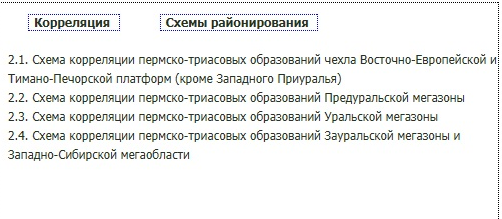 22
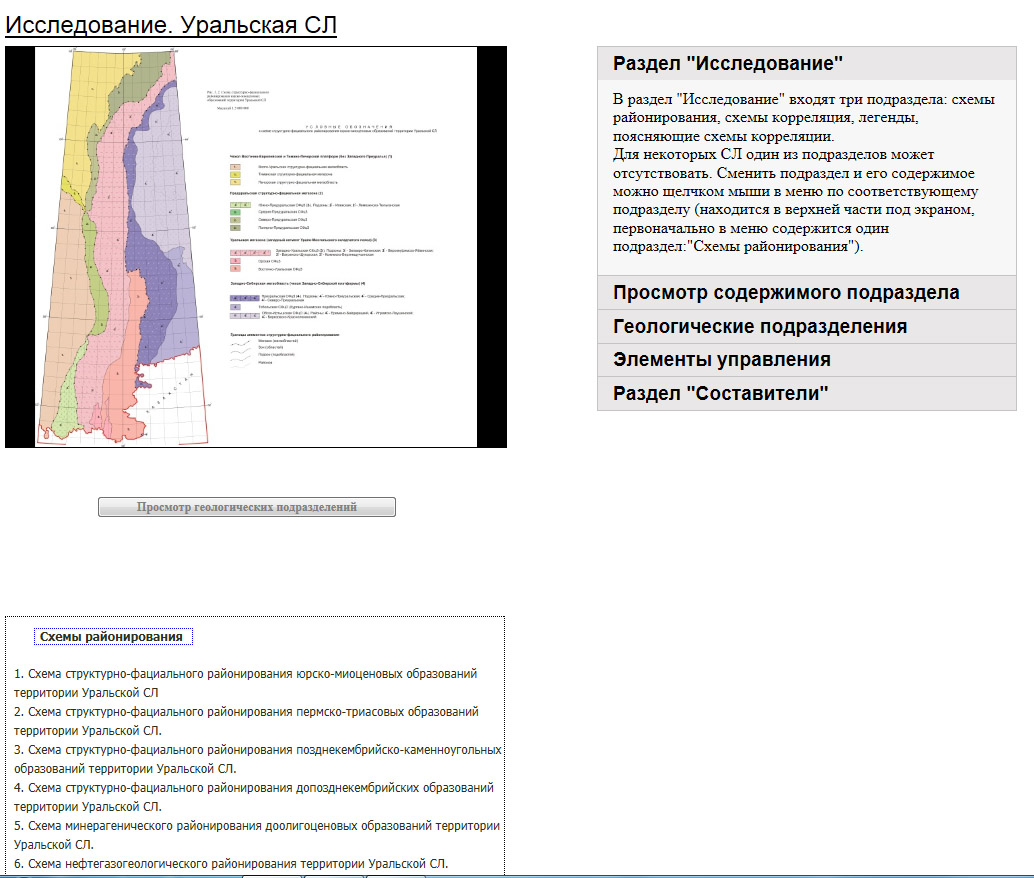 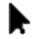 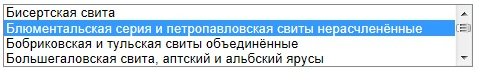 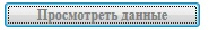 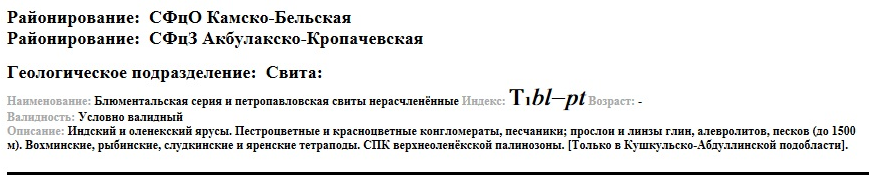 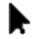 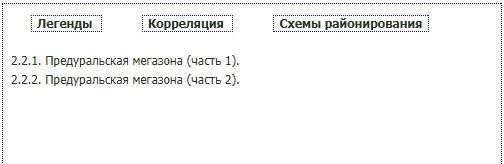 23
http://slegenda.vsegei.ru/serlegenda/
Для обеспечения активного использования СЛ необходимо претворение в жизнь четкой организации работ по сопровождению СЛ-1000/3 на всех этапах жизненного цикла - актуализации, унификации и подготовки материалов СЛ для публикации.
       Главные моменты в обеспечении совершенствования СЛ на сегодняшний день являются:
            1. Актуализация СЛ должна находиться под контролем Региональных отделов ВСЕГЕИ.
            2. Главные редакторы – должны находиться в соответствующем региональном отделе. Если назначен главный редактор в другой организации, то в региональном отделе должен быть соредактор.
             3. Трудозатраты главных редакторов и соредакторов должны предусматриваться в проектах листов ГК-1000/3 и в проведении актуализации.
24
СПАСИБО 
ЗА ВНИМАНИЕ
25